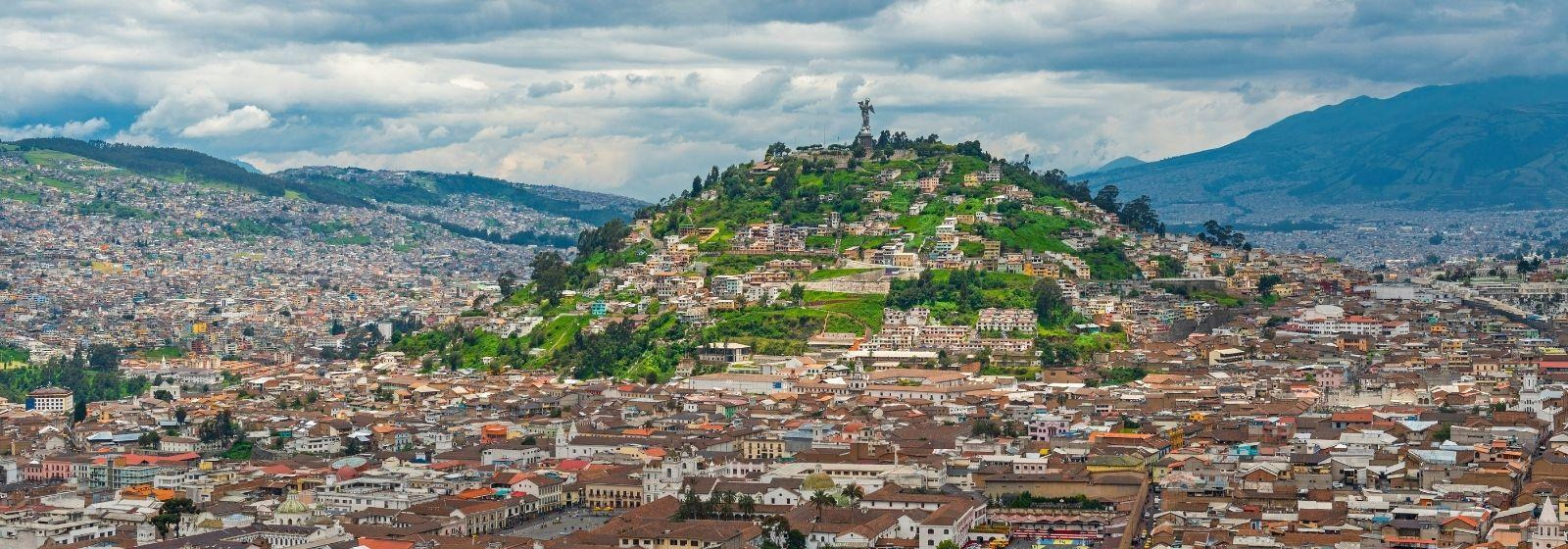 Unidad Especial
Regula Tu Barrio
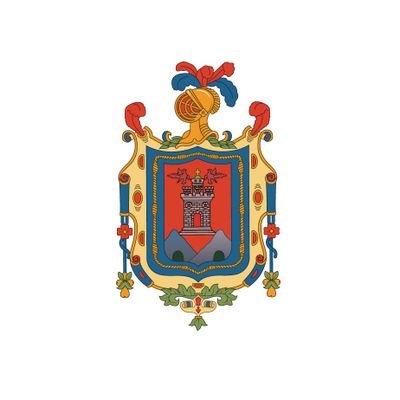 #RegulaTu Barrio
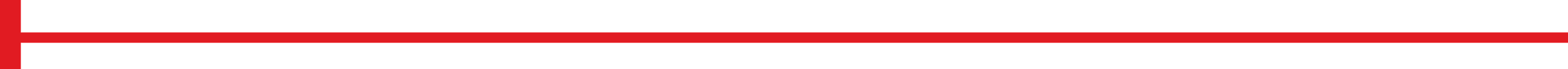 ASENTAMIENTO HUMANO DE HECHO Y CONSOLIDADO DE INTERÉS SOCIAL DENOMINADO: 

“SANTA CATALINA SEGUNDA ETAPA”

PARROQUIA CALDERÓN
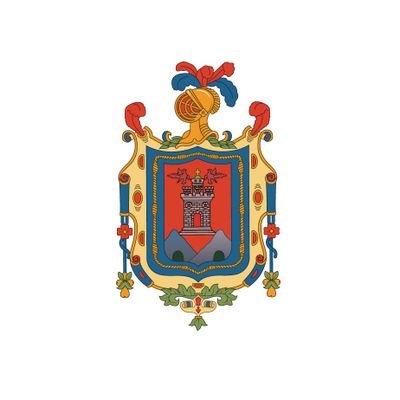 #RegulaTu Barrio
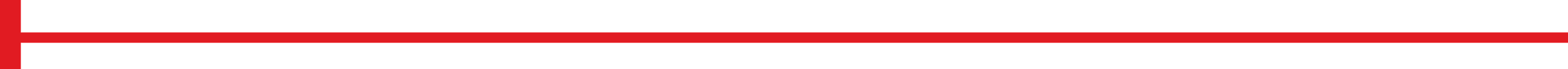 ASENTAMIENTO HUMANO DE HECHO Y CONSOLIDADO DE INTERÉS SOCIAL DENOMINADO: 
“SANTA CATALINA SEGUNDA ETAPA”
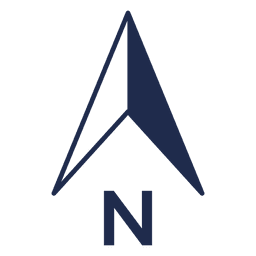 INFORMACIÓN DEL ASENTAMIENTO
ADMINISTRACIÓN  ZONAL:  CALDERÓN -  PARROQUIA:  CALDERÓN
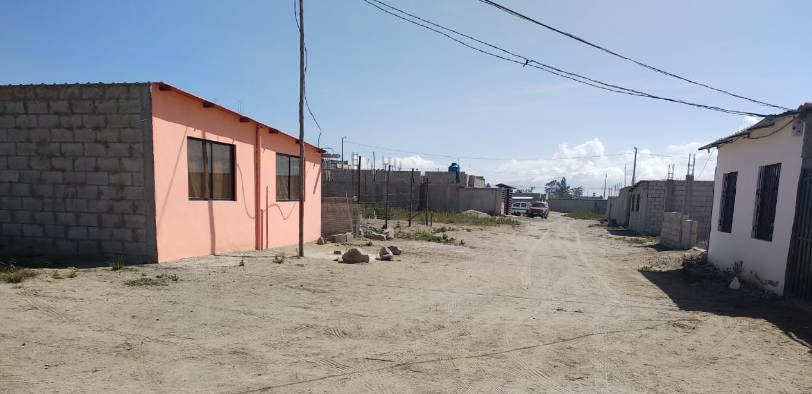 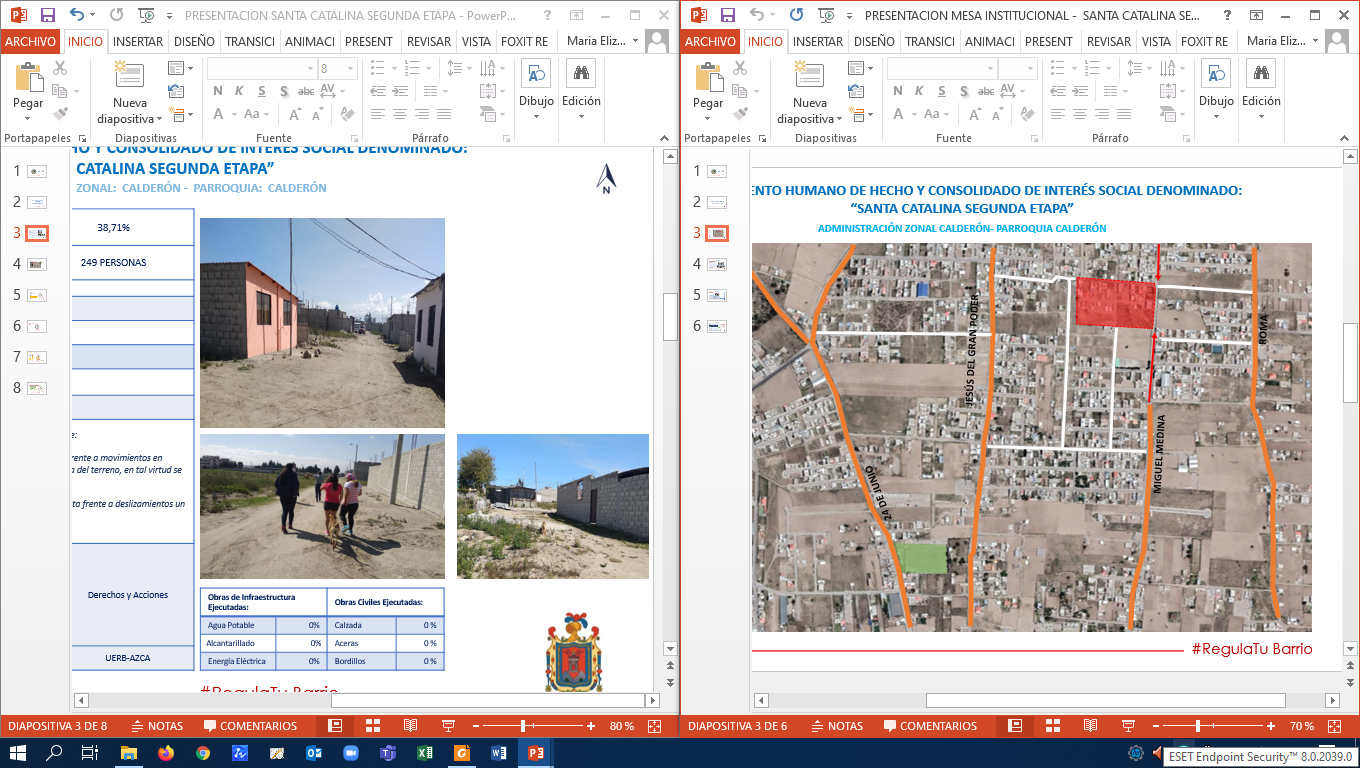 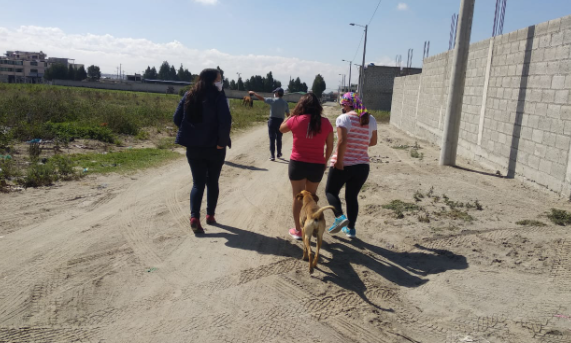 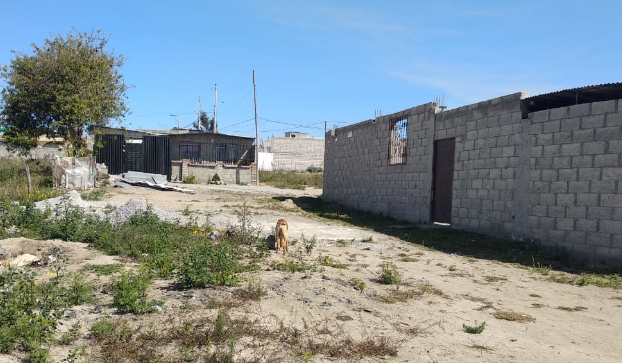 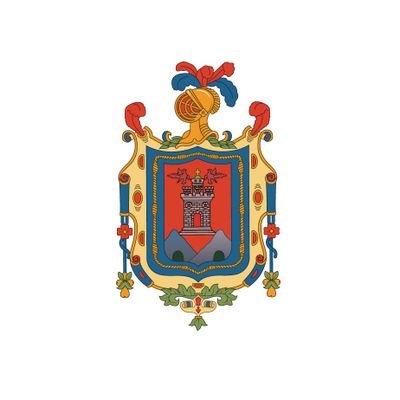 #RegulaTu Barrio
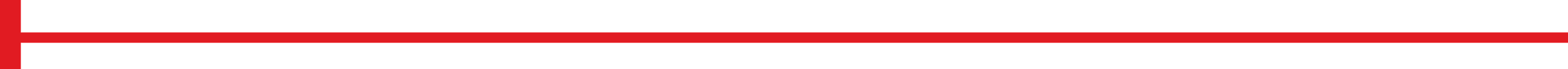 ASENTAMIENTO HUMANO DE HECHO Y CONSOLIDADO DE INTERÉS SOCIAL DENOMINADO: 
“SANTA CATALINA SEGUNDA ETAPA”
ADMINISTRACIÓN  ZONAL:  CALDERÓN -  PARROQUIA:  CALDERÓN
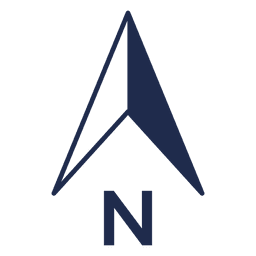 ÁREAS VERDES CERCANAS AL ASENTAMIENTO
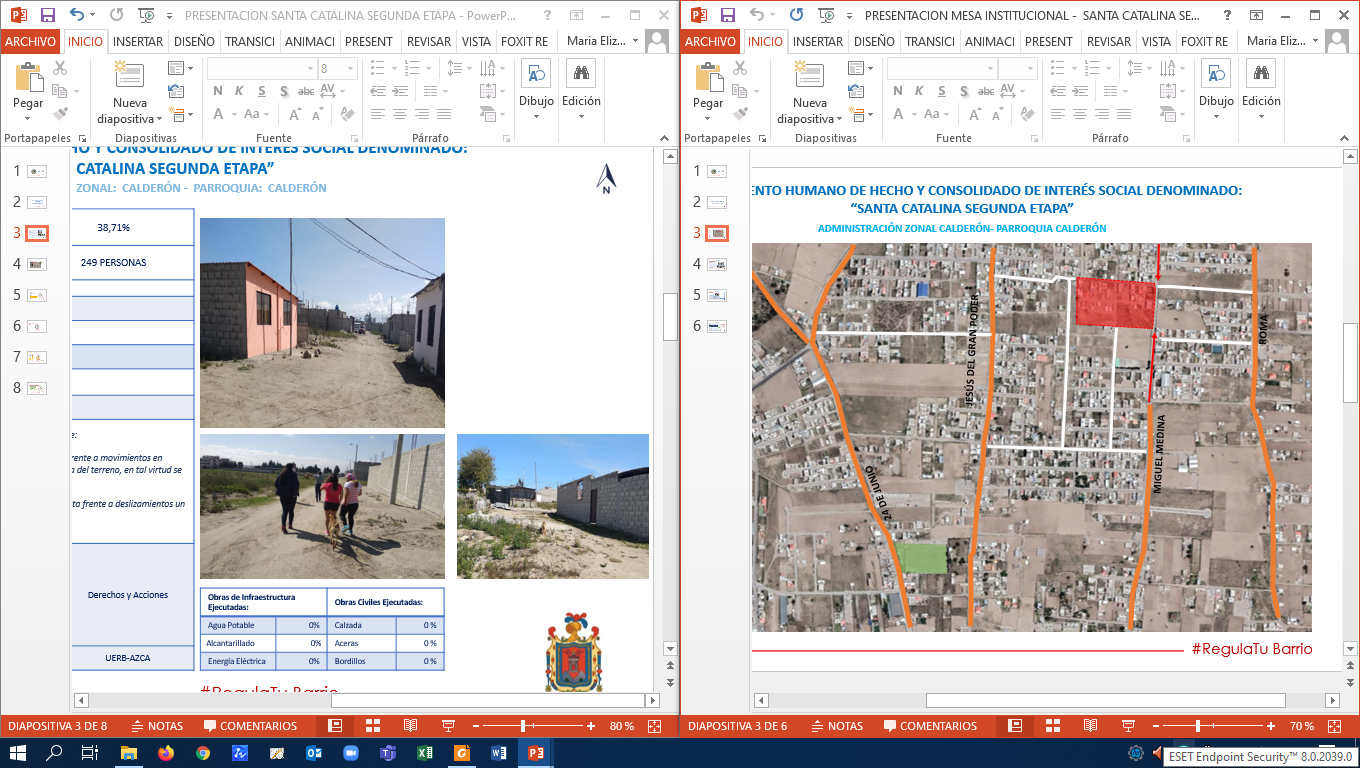 ASENTAMIENTO
ESTADIO DE SAN JUAN
DISTANCIA 400m
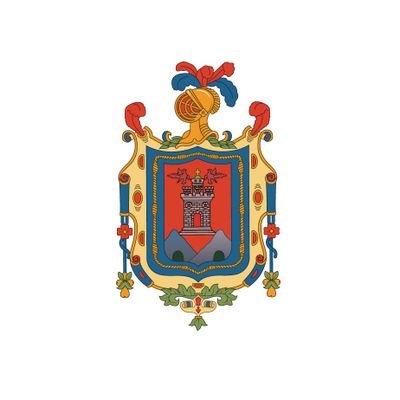 200m
E
#RegulaTu Barrio
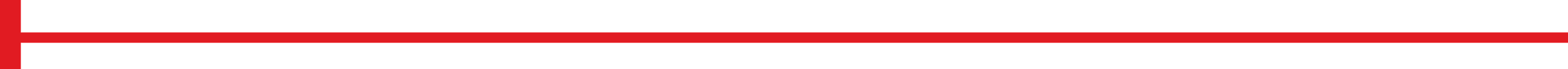 ASENTAMIENTO HUMANO DE HECHO Y CONSOLIDADO DE INTERÉS SOCIAL DENOMINADO: 
“SANTA CATALINA SEGUNDA ETAPA”
ADMINISTRACIÓN  ZONAL:  CALDERÓN -  PARROQUIA:  CALDERÓN
CAMBIO DE  ZONIFICACIÓN
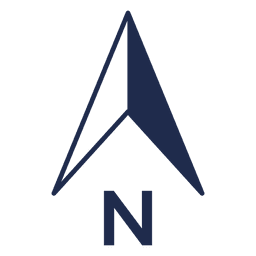 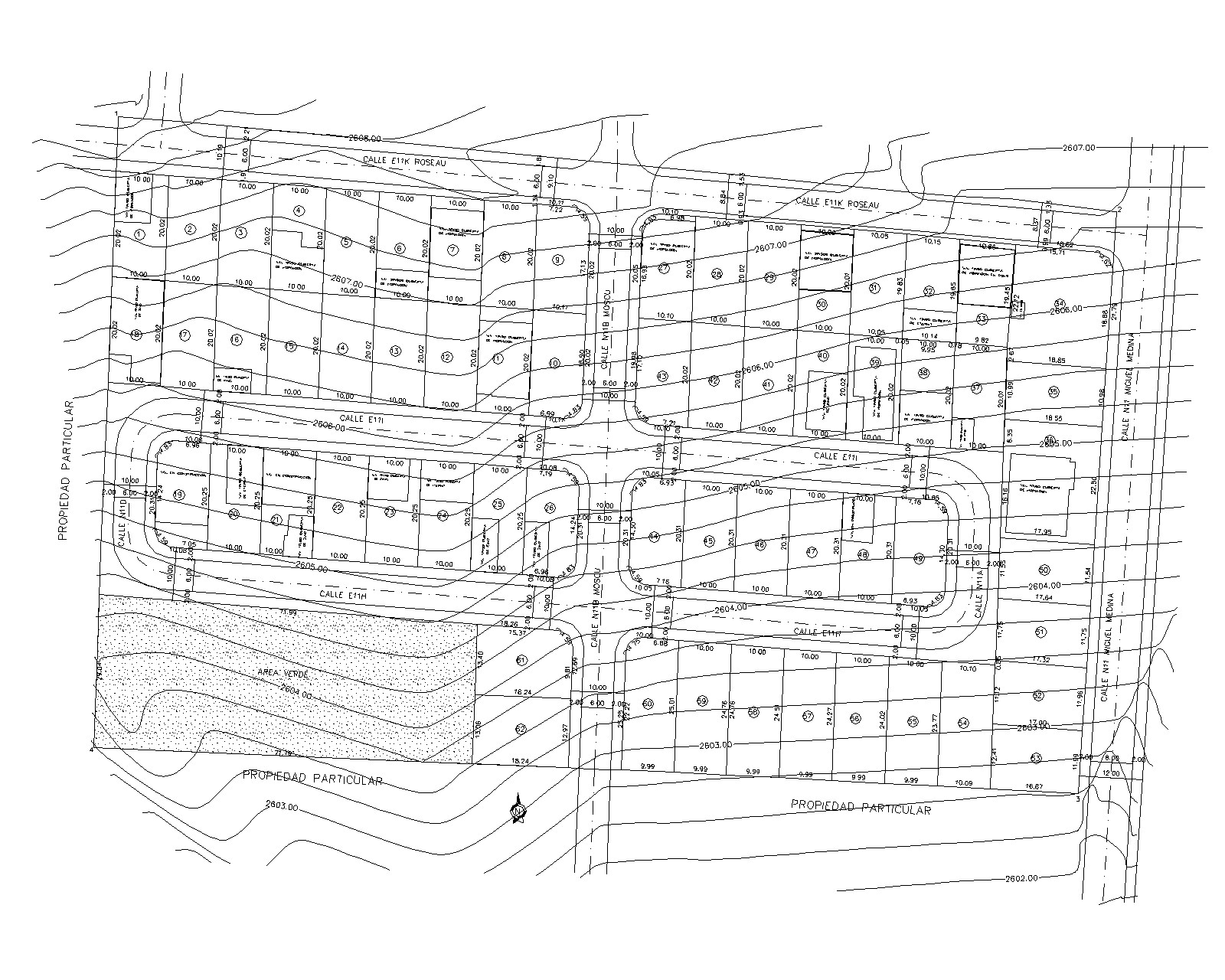 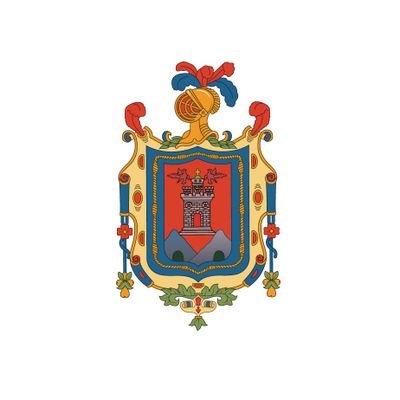 #RegulaTu Barrio
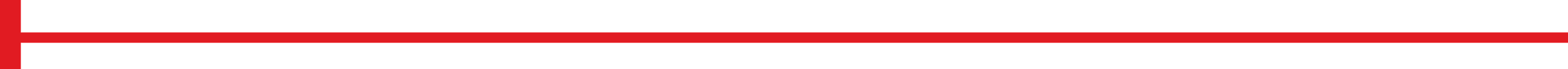 ASENTAMIENTO HUMANO DE HECHO Y CONSOLIDADO DE INTERÉS SOCIAL DENOMINADO: 
“SANTA CATALINA SEGUNDA ETAPA”
ADMINISTRACIÓN  ZONAL:  CALDERÓN-  PARROQUIA:  CALDERÓN
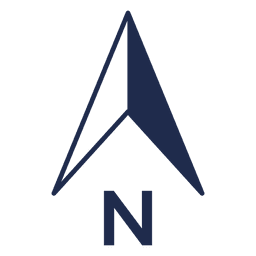 PLANO DEL ASENTAMIENTO
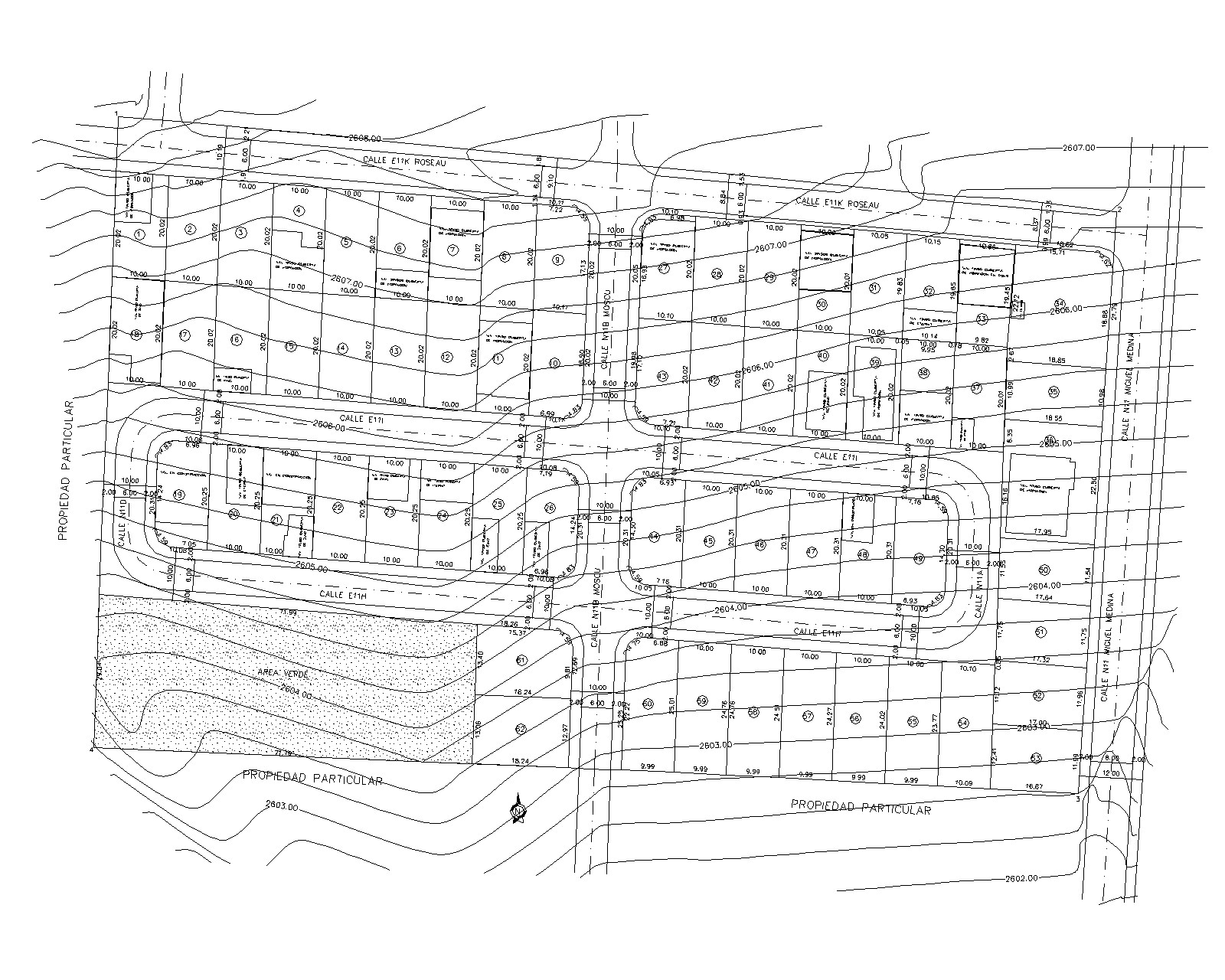 MACRO-LOTE
AREA VERDE
VÍA
AFECTACIÓN VIAL
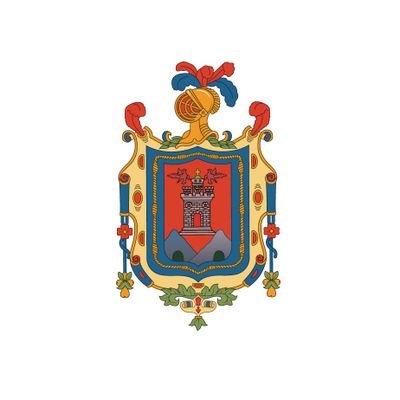 #RegulaTu Barrio
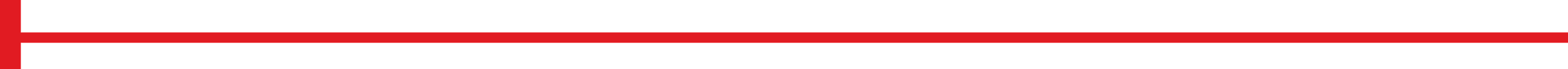 ASENTAMIENTO HUMANO DE HECHO Y CONSOLIDADO DE INTERÉS SOCIAL DENOMINADO: 
“SANTA CATALINA SEGUNDA ETAPA”
ADMINISTRACIÓN  ZONAL:  CALDERÓN-  PARROQUIA:  CALDERÓN
PLAN METROPOLITANO DE ORDENAMIENTO TERRITORIAL/ PMDOT
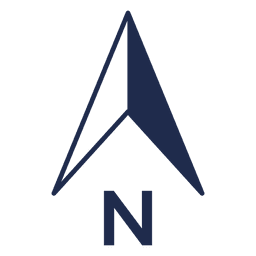 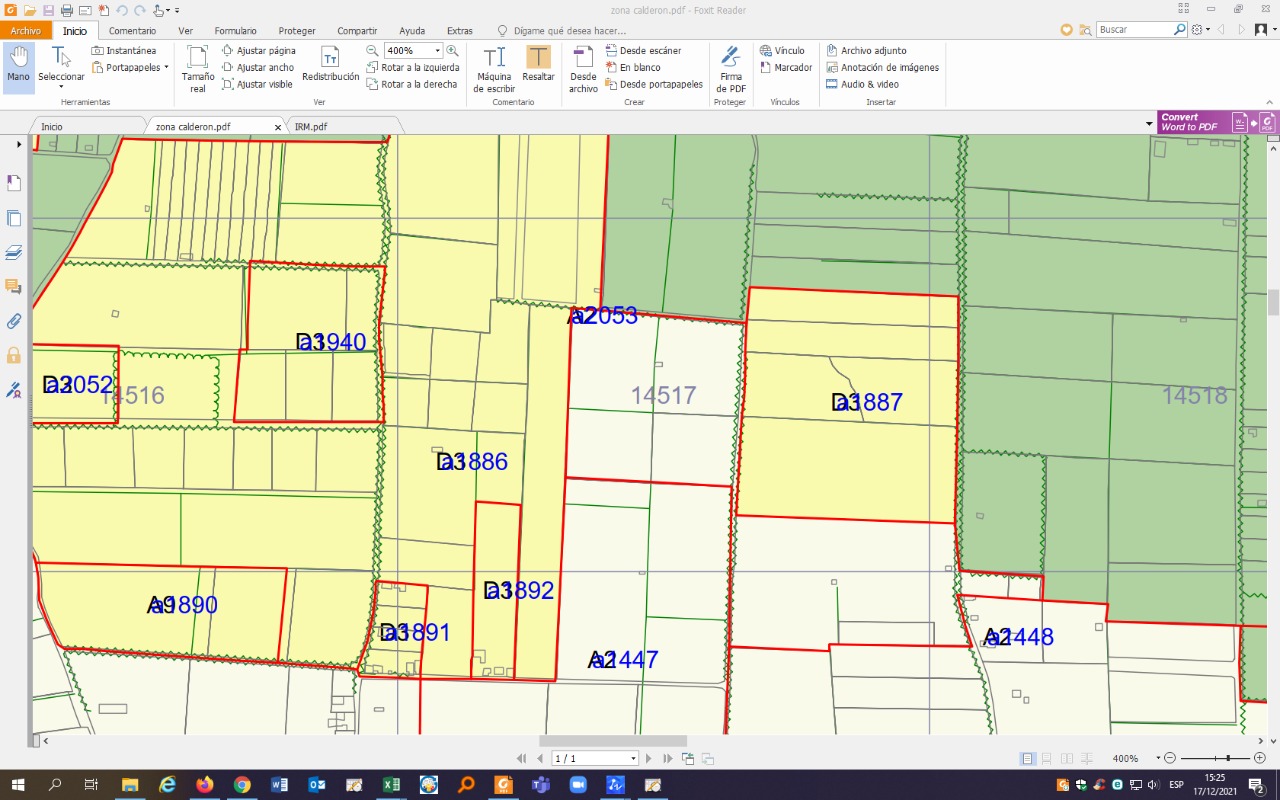 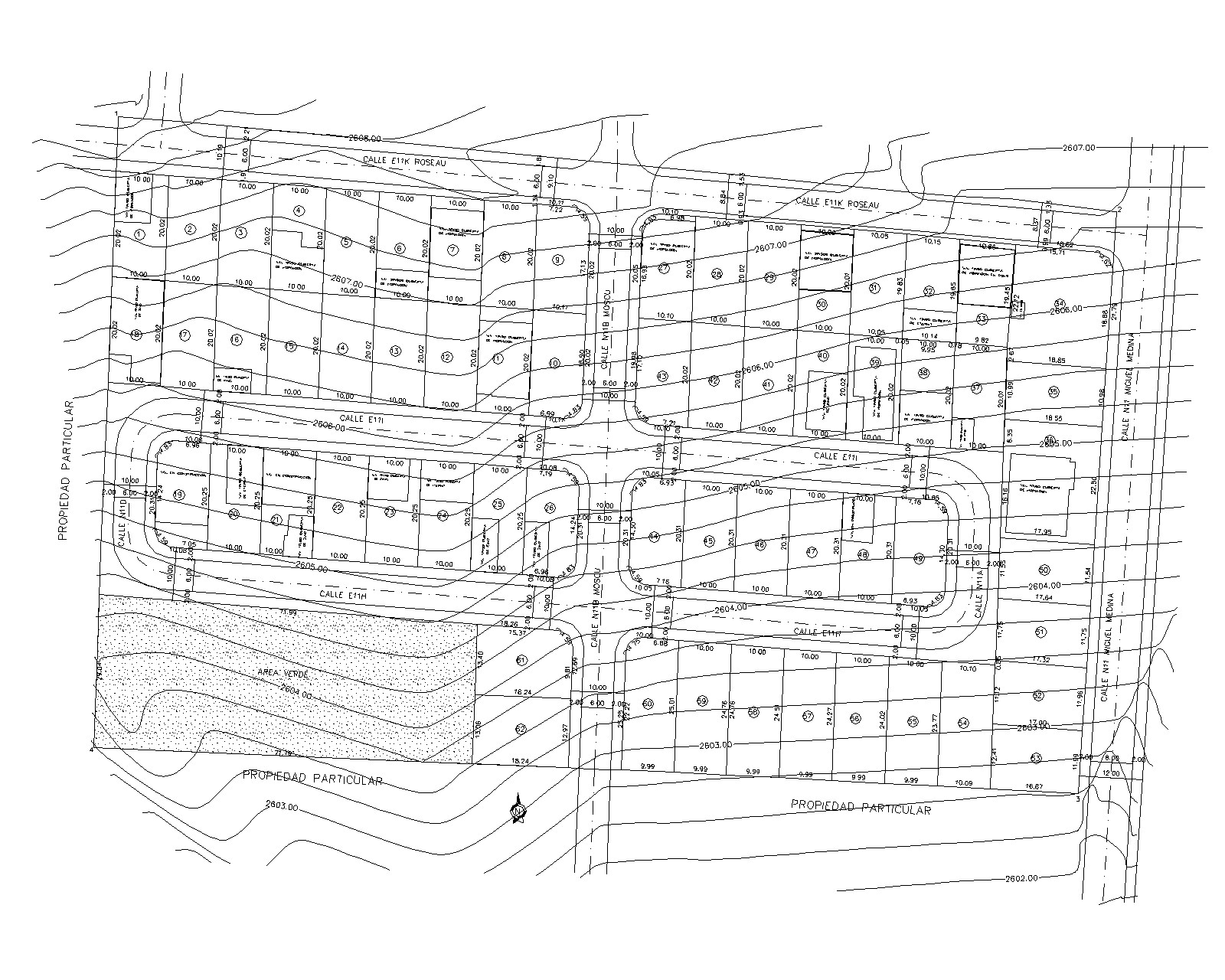 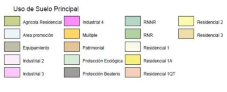 (RU1) Residencial Urbano 1
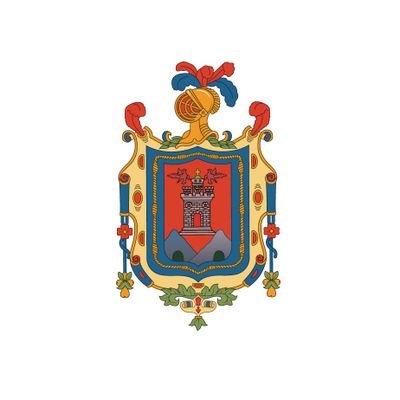 #RegulaTu Barrio
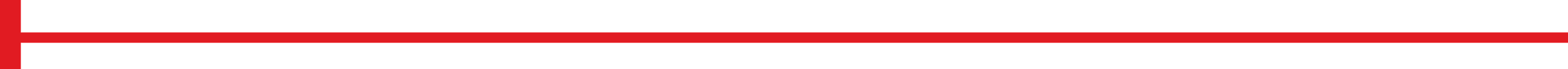